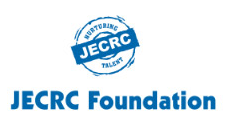 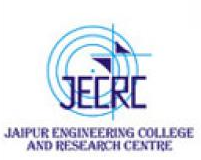 JAIPUR ENGINEERING COLLEGE AND RESEARCH CENTRE
Year & Sem –  II & III  
Subject – Data Structures & Algorithms
Unit – IV
1
VISSION AND MISSION OF INSTITUTE
Vision of the Institute
To become a renowned Centre of higher learning, and work towards academic, professional, cultural and social enrichment of the lives of individuals and communities.

Mission of the Institute
M1: Focus on evaluation of learning outcomes and motivate students to inculcate research aptitude by project based learning.
M2: Identify, based on informed perception of Indian, regional and global needs, the areas of focus and provide platform to gain knowledge and solutions.
M3: Offer opportunities for interaction between academia and industry.
M4: Develop human potential to its fullest extent so that intellectually capable and imaginatively gifted leaders can emerge in a range of professions.
1
VISSION AND MISSION OF DEPARTMENT
Vision of the Department
 To prepare students in the field of Artificial Intelligence and Data Science for competing with the global perspective through outcome based education, research and innovation.
 
 Mission of the Department
M1:To impart outcome based education in the area of AI&DS.
M2:To provide platform to the experts from institutions and industry of repute to transfer the knowledge to students for providing competitive and sustainable solutions.
M3:To provide platform for innovation and research.
3
1
COURSE OUTCOME
CO1:Understand the data structure of stacks and queues and solve applications using them
CO2:Analyze and apply operations of linked lists and demonstrate their applications
CO3:Evaluate the computational efficiency of the principal algorithms for sorting, searching, and hashing.
CO4:Demonstrate operations on trees and graph.
4
1
Data
Structures
Non -  Primitive
Primitive
Non  Linear
Linear
Int
Graphs
Char
Arrays
Trees
Float
Stacks
Linked
lists
Pointer
Queues
Files
Data
Structures
Non -  Primitive
Primitive
Non  Linear
Linear
Int
Graphs
Char
Arrays
Trees
Float
Stacks
Linked
lists
Pointer
Queues
Files
Binary Tree Representation
Array representation.
Linked representation.
Array Representation
Number the nodes using the numbering scheme for a  full binary tree. The node that is numbered i is stored in  tree[i].
a 1

2	3
b	c
4
d

h
5
e
6
f
7
g
8
9	10
j
i
tree[]
0
5
10
Right-Skewed Binary Tree
a 1
3
b
7
c
15
d
tree[]
0
5
10
15
An n node binary tree needs an array whose  length is between n+1 and 2n.
Linked Representation
Each binary tree node is represented as an object  whose data type is BinaryTreeNode.
The space required by an n node binary tree is n *  (space required by one node).
Link Representation  of Binary Tree
typedef struct node
{
int data;
struct node *lc,*rc;
};
Linked Representation Example
root
a
b
c
e
d
g
f
leftChild

rightChild
TREE
A tree is a hierarchical representation of a finite set of one
or more data items such that:
There is a special node called the root of the tree.
The nodes other than the root node form an ordered pair of disjoint  subtrees.
Level 0
Root
Level 1

Leaf
Level 2
Leaf
Leaf
Binary Tree
Binary Tree
Binary Tree is a rooted tree in which  root can have maximum two children  such that each of them is again a binary  tree. That means, there can be 0,1, or 2  children of any node.
Strict Binary Tree
Strict Binary Tree
Strict	Binary	Tree	is	a	Binary	tree	in
which  children
root		can	have	 exactly		two  or	no	children	at	all.	That
means,	there	can	be	0	or	2	children	of  any node.
Complete Binary Tree
Complete Binary Tree
Complete Binary Tree is a Strict Binary  tree in which every leaf node is at same  level. That means, there are equal  number of children in right and left  subtree for every node.
Extended Binary Tree
A binary tree with special nodes replacing every null  subtree. Every regular node has two children, and  every special node has no children.
Extended Binary Tree
An extended binary tree is a transformation of  any binary tree into a complete binary tree.

This transformation consists of replacing every null  subtree of the original tree with “special nodes.”

The nodes from the original tree are then called as  internal nodes, while the “special nodes” are called as  external nodes.
Tree Traversal : Pre order
Pre order (N L R)
Tree Traversal : Pre order
Pre order (N L R)
A
Tree Traversal : Pre order
Pre order (N L R)
A, B
Tree Traversal : Pre order
Pre order (N L R)
A, B, D
Tree Traversal : Pre order
Pre order (N L R)
A, B, D, E
Tree Traversal : Pre order
Pre order (N L R)
A, B, D, E, C
Tree Traversal : Pre order
Pre order (N L R)
A, B, D, E, C, F
Tree Traversal : Pre order
Pre order (N L R)
A, B, D, E, C, F, G
Tree Traversal : In order
In order (L N R)
Tree Traversal : In order
In order (L N R)
D
Tree Traversal : In order
In order (L N R)
D, B
Tree Traversal : In order
In order (L N R)
D, B, E
Tree Traversal : In order
In order (L N R)
D, B, E, A
Tree Traversal : In order
In order (L N R)
D, B, E, A, F
Tree Traversal : In order
In order (L N R)
D, B, E, A, F, C
Tree Traversal : In order
In order (L N R)
D, B, E, A, F, C, G
Tree Traversal : Post order
Post order (L R N)
Tree Traversal : Post order
Post order (L R N)
D
Tree Traversal : Post order
Post order (L R N)
D, E
Tree Traversal : Post order
Post order (L R N)
D, E, B
Tree Traversal : Post order
Post order (L R N)
D, E, B, F
Tree Traversal : Post order
Post order (L R N)
D, E, B, F, G
Tree Traversal : Post order
Post order (L R N)
D, E, B, F, G, C
Tree Traversal : Post order
Post order (L R N)
D, E, B, F, G, C, A
Constructing Binary Tree
In order –	D, G, B, H, E, A, F, I, C
Pre order – A, B, D, G, E, H, C, F, I

Step 1 : finding the root
Root Node – A (from pre order)
Step 2 : Find left and right part of the root
Left part -

Right part -
Constructing Binary Tree
Constructing Binary Tree
Constructing Binary Tree
Constructing Binary Tree
Constructing Binary Tree
Constructing Binary Tree
Constructing Binary Tree
Constructing Binary Tree
Constructing Binary Tree
Constructing Binary Tree
Constructing Binary Tree
Constructing Binary Tree
Constructing Binary Tree
Binary Search Tree
The value at any node,
Greater than every value in left subtree
Smaller than every value in right subtree
Example
Y > X
Y
Y < Z
Z
X
Binary Search Tree
Values in left sub tree less than parent
Values in right sub tree greater than parent
Fast searches in a Binary Search tree, maximum of log  n comparisons
31
21
40
10
22
35
42
Binary Search Trees
Examples
10

5	30

2	25
5
10
2
45
5
45
30
45
2
25
30
10
25
Not a binary  search tree
Binary search  trees
Example	Binary Searches
search (root, 25 )
5
10
10 < 25, right
30 > 25, left
25 = 25, found
5 < 25, right
45 > 25, left
30 > 25, left
10 < 25, right
25 = 25, found
2
45
5
30
30
2
25
45
10
25
Algorithm for Binary Search Tree
A) compare ITEM with the root node N of the tree
i) if ITEM<N, proceed to the left child of N.
ii) if ITEM>N, proceed to the right child of N.
B) repeat step (A) until one of the following occurs
i) we meet a node N such that ITEM=N, i.e. search is  successful.
ii) we meet an empty sub tree, i.e. the search is  unsuccessful.
Binary Tree Implementation
typedef struct node
{
int data;
struct node *lc,*rc;
};
Iterative Search of Binary Search Tree
search()
{
while (n != NULL)
{
if (n->data == item)  return n;
if (n->data > item)  n = n->lc;
else
n = n->rc;
}
return null;
// Found it
// In left subtree
// In right subtree
}
Recursive Search of Binary Search Tree
Search(node *n, info)
{
if (n == NULL)
return( n );
else if (n->data == item)  return( n );
else if (n->data > item)
// Not found
// Found it
// In left subtree
return search( n->left, item );
else	// In right subtree
return search( n->right, item );
}
Insertion in a Binary Search Tree
Algorithm
Perform search for value X
Search will end at node Y (if X not in tree)
If X < Y, insert new leaf X as new left subtree  for Y
If X > Y, insert new leaf X as new right subtree  for Y
Insertion in a Binary Search Tree
Insert ( 20 )
10	10 < 20, right
30 > 20, left
25 > 20, left
5	30
Insert 20 on left
2
25
45
20
Insertion in a Binary Tree
40, 60, 50, 33, 55, 11
40
Insertion in a Binary Tree
40, 60, 50, 33, 55, 11
40
60
Insertion in a Binary Tree
40, 60, 50, 33, 55, 11
40
60
50
Insertion in a Binary Tree
40, 60, 50, 33, 55, 11
40
60
33
50
Insertion in a Binary Tree
40, 60, 50, 33, 55, 11
40
60
33
50

55
Insertion in a Binary Tree
40, 60, 50, 33, 55, 11
40
60
33
11
50
55
Deletion in Binary Tree
Algorithm
Perform search for value X
If X is a leaf, delete X
Else	//we must delete internal node
Replace with largest value Y on left subtree
OR smallest value Z on right subtree
Delete replacement value (Y or Z) from subtree
Note :-
–	Deletions may unbalance tree
Example Deletion (Leaf)
Delete ( 25 )
10
10 < 25, right
10
30 > 25, left
25 = 25, delete
5	30
5
30
2
25
45
2
45
Example Deletion (Internal Node)
Delete ( 10 )
10

5	30

2	25	45

Replacing 10  with largest  value in left  subtree
5
5
5
30
2
30
2
25	45

Replacing 5  with largest  value in left  subtree
2
25	45

Deleting leaf
Example Deletion (Internal Node)
Delete ( 10 )
10

5	30

2	25	45

Replacing 10  with smallest  value in right  subtree
25
25
5
30
5
30
2	25	45

Deleting leaf
2
45
Resulting tree
Binary Search Properties
Time of search
Proportional to height of tree
Balanced binary tree
O( log(n) ) time
Degenerate tree
O( n ) time
Like searching linked list / unsorted array
AVL Tree
AVL trees are height-balanced binary search trees
Balance factor of a node=
height(left sub tree) - height(right sub tree)
An AVL tree has balance factor calculated at every node
For every node, heights of left and right sub tree can
differ by no more than 1
Store current heights in each node
AVL Tree
A binary tree in which the difference of height of the  right and left subtree of any node is less than or equal  to 1 is known as AVL Tree.
Height of left subtree – height of right subtree  can be either -1,0,1
AVL Tree
0
0
0
0
AVL Tree
1
-1
0
3
2
0
1
0
0
0

Balanced as LST-RST=1
Insertion in AVL Tree
Case 1: the node was either left heavy or right heavy  and has become balanced
Insertion in AVL Tree
Case 2: the node was balanced and has now become  left or right heavy
Insertion in AVL Tree
2
3
Case 3: the node was heavy and the new node has been inserted in  the heavy sub tree thus creating an unbalanced sub tree
Rebalancing
When the tree structure changes (e.g., insertion or  deletion), we need to transform the tree to restore the  AVL tree property.
This is done using single rotations or double rotations.
Rotations
single rotations
e.g. Single Rotation
y
x
x
y
C
A
C
B
B
A
After Rotation
Before Rotation
Rotations
Since an insertion/deletion involves  adding/deleting a single node, this can  only increase/decrease the height of some  subtree by 1
Thus, if the AVL tree property is violated  at a node x, it means that the heights of  left(x) and right(x) differ by exactly 2.
Rotations will be applied to x to restore  the AVL tree property.
Single Rotation
The new item is inserted in the subtree A.
The AVL-property is violated at x
height of left(x) is h+2  height of right(x) is h.
Single Rotation
The new item is inserted in the subtree C.  The AVL-property is violated at x.
Single rotation takes O(1) time.  Insertion takes O(log N) time.
Double Rotation
The new key is inserted in the subtree B1 or B2.  The AVL-property is violated at x.
x-y-z forms a zig-zag shape
also called left-right rotate
Double Rotation
The new key is inserted in the subtree B1 or B2.  The AVL-property is violated at x.
also called right-left rotate
Example
Insert 3,2,1,4,5,6,7
3
Example
Insert 3,2,1,4,5,6,7
3
2
Example
Insert 3,2,1,4,5,6,7
3
2
1
Example
Insert 3,2,1,4,5,6,7
Single rotation

3
2
1
Example
Insert 3,2,1,4,5,6,7
2
1
3
Example
Insert 3,2,1,4,5,6,7
2
1
3
4
Example
Insert 3,2,1,4,5,6,7
2
1
3
4

5
Example
Insert 3,2,1,4,5,6,7
2
Single rotation
1
3
4

5
Example
Insert 3,2,1,4,5,6,7
2
1
4
5
3
Example
Insert 3,2,1,4,5,6,7
2
1
4
5
3
6
Example
Insert 3,2,1,4,5,6,7
Single rotation
2
1
4
5
3
6
Example
Insert 3,2,1,4,5,6,7
4
2
5
6
1
3
Example
Insert 3,2,1,4,5,6,7
4
2
5
6
1
3
7
Example
Insert 3,2,1,4,5,6,7
4
Single rotation
2
5
6
1
3
7
Example
Insert 3,2,1,4,5,6,7
4
2
6
7
1
3
5
AVL Insertion: Outside Case
j
Consider a valid
AVL subtree
k
h
Z
h
h
X
Y
AVL Insertion: Outside Case
j
Inserting into X  destroys the AVL  property at node j
k
h
Z
h+1
h
Y
X
AVL Insertion: Outside Case
j
Do a “right rotation”
k
h
Z
h+1
h
Y
X
Single right rotation
j
Do a “right rotation”
k
h
Z
h+1
h
Y
X
Outside Case Completed
“Right rotation” done!
(“Left rotation” is mirror  symmetric)
k
j
h+1
h
h
X
Z
Y
AVL property has been restored!
AVL Insertion: Inside Case
j
Consider a valid  AVL subtree
k
h
Z
h
h
X
Y
AVL Insertion: Inside Case
j
Inserting into Y  destroys the  AVL property  at node j
Does “right rotation”  restore balance?
k
h
Z
h
h+1
X
Y
AVL Insertion: Inside Case
k
“Right rotation”  does not restore  balance… now k is  out of balance
j
h
X
h
h+1
Z
Y
AVL Insertion: Inside Case
j
Consider the structure  of subtree Y…
k
h
Z
h
h+1
X
Y
AVL Insertion: Inside Case
j
Y = node i and  subtrees V and W
k
h
Z
i
h or h-1
h
h+1
X
W
V
AVL Insertion: Inside Case
j
We will do a left-right  “double rotation” . . .
k
Z
i
X
W
V
Double rotation : first rotation
j
left rotation complete
i
Z
k
W
X
V
Double rotation : second rotation
j
Now do a right rotation
i
Z
k
W
X
V
Double rotation : second rotation

right rotation complete
Balance has been
restored
i
j
k
h
h
h or h-1
Z
W
X
V
B-Tree
B-tree is a fairly well-balanced tree.

All leaves are on the bottom level.
All internal nodes (except perhaps the root node) have at  least cell(m / 2) (nonempty) children.
The root node can have as few as 2 children if it is an  internal node, and can obviously have no children if the  root node is a leaf (that is, the whole tree consists only of  the root node).
Each leaf node (other than the root node if it is a leaf) must
contain at least ceil(m / 2) - 1 keys.
Let's work our way through an example similar to that given  by Kruse. Insert the following letters into what is originally  an empty B-tree of order 5:

C	N	G	A	H	E	K	Q	M	F	W	L	T	Z	D	P	R	X	Y	S

Order 5 means that a node can have a maximum of 5  children and 4 keys. All nodes other than the root must  have a minimum of 2 keys. The first 4 letters get inserted  into the same node, resulting in this picture:
When we try to insert the H, we find no room in this node, so we  split it into 2 nodes, moving the median item G up into a new root  node. Note that in practice we just leave the A and C in the current  node and place the H and N into a new node to the right of the old  one.
Inserting E, K, and Q proceeds without requiring any splits:
H E K Q M F W L T Z D P R X Y S
Inserting	M	requires	a	split.	Note	that	M	happens	to	be	the
median key and so is moved up into the parent node.
The letters F, W, L, and T are then added without needing any  split.
M F W L T Z D P R X Y S
When Z is added, the rightmost leaf must be split. The median item T is moved  up into the parent node. Note that by moving up the median key, the tree is kept  fairly balanced, with 2 keys in each of the resulting nodes.
The insertion of D causes the leftmost leaf to be split. D happens to be the median  key and so is the one moved up into the parent node. The letters P, R, X, and Y are  then added without any need of splitting:
Z D P R X Y S
Finally, when S is added, the node with N, P, Q, and R splits, sending  the median Q up to the parent. However, the parent node is full, so  it splits, sending the median M up to form a new root node. Note  how the 3 pointers from the old parent node stay in the revised node  that contains D and G.
HEAP
A max tree is a tree in which the key value in each node is no  smaller than the key values in its children.	A max heap is a  complete binary tree that is also a max tree.

A min tree is a tree in which the key value in each node is no  larger than the key values in its children.	A min heap is a  complete binary tree that is also a min tree.

Operations on heaps:
creation of an empty heap
insertion of a new element into the heap;
deletion of the largest element from the heap
Max Heap
[1] 14
[1]
[1]	30
9
[2] 25
[2] 12
[5]
10
[3]
[2]
[3]
3
6
7
[6]
8	6
[4]
5
Min Heap
[1] 10
[1]
[1]	11
2
[2] 21
[2] 20
[3]	83
[2]
[3]
4
7
[5]
[6]
8	6
[4]
[4]
50
10
Example of Insertion to Max Heap
21
20
20
20
15

14	10
5
2
15
15

14	10
2
2
14	10
insert 21 into heap
insert 5 into heap
initial location of new node
Insertion into a Max Heap

void insert_max_heap(element item, int *n)
{
int i;
if (HEAP_FULL(*n)) {
fprintf(stderr, “the heap is full.\n”);  exit(1);
}
i = ++(*n);
while ((i!=1)&&(item.key>heap[i/2].key)) {  heap[i] = heap[i/2];
i /= 2;
}
2k-1=n ==> k=log2(n+1)
heap[i]= item;
}
O(log n)
2
Example of Deletion from Max Heap
remove
20
15
10
2
2
2
15
14
15
14
10
14
10
Deletion from a Max Heap
element delete_max_heap(int *n)
{
int parent, child;  element item, temp;  if (HEAP_EMPTY(*n)) {
fprintf(stderr, “The heap is empty\n”);  exit(1);
}
/* save value of the element with the  highest key */
item = heap[1];
/* use last element in heap to adjust heap */  temp = heap[(*n)--];
parent = 1;
child = 2;
while (child <= *n) {
/* find the larger child of the current  parent */
if ((child < *n)&&  (heap[child].key<heap[child+1].key))
child++;
if (temp.key >= heap[child].key) break;
/* move to the next lower level */  heap[parent] = heap[child];
child *= 2;
}
heap[parent] = temp;  return item;
}
Threaded binary tree
Definition
A binary search tree in which each node uses an otherwise-empty left  child link to refer to the node's in-order predecessor and an empty  right child link to refer to its in-Order Successor.
Slide 1
A Simple Binary Tree
A
C
B
D
G
F
E
Slide 2
Threaded binary tree
Slide 3
Threaded Binary Tree
In above binary tree, there are 8 null pointers & actual 6  pointers.
In all there are 14 pointers.
We can generalize it that for any binary tree with n nodes  there will be (n+1) null pointers and 2n total pointers.
The objective here to make effective use of these null  pointers.
A. J. perils & C. Thornton jointly proposed idea to make  effective use of these null pointers.
According to this idea we are going to replace all the null  pointers by the appropriate pointer values called threads.
Slide 4
And binary tree with such pointers are called threaded tree.
In the memory representation of a threaded binary tree, it is necessary  to distinguish between a normal pointer and a thread.
Slide 5
Threaded Binary Tree:  One-Way
We will use the right thread only in this case.

To implement threads we need to use in-order successor of the tree
Slide 6
Threaded Binary Tree:  One-Way
Inorder Traversal of The tree: D, B, E, A, F, C, G
Slide 7
Two way Threaded Tree/Double Threads
Again two-way threading has left pointer of the first node and right  pointer of the last node will contain the null value. The header nodes  is called two-way threading with header node threaded binary tree.
Slide 8
Dangling
Dangling
Inorder Traversal of The tree: D, B, E, A, F, C, G
Slide 9
Dangling can be solved as follows
Introduce a header node.
The left and right pointer of the header node are treated as normal  links and are initialized to point to header node itself.
Slide 10
Head
A
Inorder Traversal of The tree: D, B, E, A, F, C, G
Slide 11
Structure of Thread BT
Node structure
For the purpose of our evaluation algorithm, we assume each  node has five fields:
We define this node structure in C as:

Struct Node{
int data;
struct Node *Left,*Right;  bool Ltag;
boolRtag;
};
Slide 12
L.Tag  R.Tag
L.Child head
R.child
1
1
Inorder Traversal of The tree: D	B E
A	F C G
Slide 13
Threaded Tree Traversal
We start at the leftmost node in the tree, print it, and follow  its right thread
If we follow a thread to the right, we output the node and  continue to its right.
If we follow a link to the right, we go to the leftmost node,
print it, and continue.
Slide 14
Output
1
6
8
3
1	5	7	9
Start at leftmost node, print it
Slide 15
Output
1
3
6
8
3
1	5	7
9
Follow thread to right, print node
Slide 16
Output  1
3
5
6
8
3
1	5	7	9
Follow link to right, go to leftmost
node and print
Slide 17
Output
1
3
5
6
6
8
3
1	5	7
9
Follow thread to right, print node
Slide 18
Output  1
3
5
6
7
6
8
3
1	5	7	9
Follow link to right, go to
leftmost node and print
Slide 19
Output
1
3
5
6
7
8
6
8
3
1	5	7
9
Follow thread to right, print node
Slide 20
Output  1
3
5
6
7
8
9
6
8
3
1	5	7
9
Follow link to right, go to
leftmost node and print
Slide 21
void inOrder(struct Node *root)
{
struct Node *cur = leftmost(root);
while (cur != NULL)
{
printf("%d ", cur->data);


6
8
3
// If this node is a thread node,  then go to
// inorder successor
if (cur->rightThread)
cur = cur->right;

1	5	7	9
else // Else go to the leftmost child
in right subtree
cur = leftmost(cur->right);
}
}
Slide 22
Comparison of Threaded BT
Normal Binary Trees
In a normal binary trees, the null  pointers remains null.

We can’t use null pointers so it is a  wastage of memory.

Traverse is not easy and not  memory efficient.

Less complex than Threaded binary  tree.
Less Time consuming than  Threaded Binary tree.
Threaded Binary Trees
In threaded binary trees, The  null pointers are used as thread.
We can use the null pointers  which is a efficient way to use  computers memory.
Traversal is easy. Completed  without using stack or  reccursive function.
Structure is complex.
Insertion and deletion takes  more time.
Slide 23
Inserting a node to Threaded Binary Tree:
Inserting a node X as the right child of a nodes.  1st Case:

- If G has an empty right subtree, then the insertion is simple
Slide 24
Head
A
Inserting X as a right child of G

New inorder traversal is: D,B,E,A,F,C,G,X
Slide 25
2nd Case:
If the right subtree of C is not empty, then this right child is made  the right child of X after insertion.
Slide 26
Head
C
x
F
G
New Inorder Traversal of The tree: D, B, E, A, F, C, X,G
Slide 27
Threaded binary tree
Advantage
1. By doing threading we avoid  the recursive method of  traversing a Tree , which doesn’t  use of stack and consumes a lot  of memory and time .
2 . The node can keep record of  its root .
3. Backward Traverse is  possible.
4. Applicable in most types of  the binary tree.
Disadvantage
1. This makes the Tree more  complex .
2. More prone to errors when  both the child are not present &  both values of nodes pointer to  their ancestors.
3. Lot of time consumes when  deletion or insertion is  performed.
Slide 28
APPLICATIONS
Same as any kind of Binary Tree.

Used in search and Traverse
based work
Slide 29
Conclusion
Excellent concept in modern computer science.
Saves Time and memory.
Traversal and search are very efficient.
Insertion and deletion are not so efficient.
Slide 30
Details Of B Tree
Definition:-
B-Tree is a generalization of a binary search tree designed especially for use on disk.
So, B-trees used to represent very large dictionaries that reside on disk.
This is the special case of M-Way tree.
B-Tree Consists of Root Node, Branch Node and Leaf Node containing indexed field value in  ending nodes of the tree.
B-trees are a good example of a data structure for external memory.
It is commonly used in databases and filesystems.
In order to maintain the pre-defined range, internal nodes may be joined or split.
Each internal node of a B-tree contains a number of keys.
The keys act as separation values which divide its subtrees.
B-trees may waste some space (memory)
* Since nodes are not entirely full.
If the B-tree is balanced, its search / insert / add operations take about log(n) steps.
Properties of B Tree:-
B-Tree of order n
Not empty => root has at least 2 children.
Remaining internal nodes (if any) have at least ceil (m/2) children.
All leaves are at the same depth in the tree.
Non-leaf node with k children has k-1 keys.
It may contain large number of keys.
Operation	on B+ Tree:-
Searching.
Insertion.
Deletion.
Searching:-
In B-Tree search start from Root node but every time we make 2-way decision.
Steps for searching :-
Let the key to be searched be k.
Search is similar to search in Binary Search Tree.
We start from root and recursively traverse down.
For every visited non-leaf node, if the node has key, we simply return the node.
Otherwise we recur down to the appropriate child (The child which is just before  the first greater key) of the node.
If we reach a leaf node and don’t find k in the leaf node, we return NULL.
Insertion:-
Steps for insertion :-
Let the key to be inserted be k.
A new key is always inserted at leaf node.
Like BST, we start from root and traverse down till we reach a leaf node.
Once we reach a leaf node, we insert the key in that leaf node. Unlike BSTs, we have a predefined  range on number of keys that a node can contain.
So before inserting a key to node, we make sure that the node has extra space.
To insert a new key, we go down from root to leaf.
Before traversing down to a node, we first check if the node is full.
If the node is full, we split it to create space.
Insertion Example :-
key :- 1,12,8,2,25,6,14,28,17,7,52,16,48,68.
Order = 5
Procedure for adding key in b-tree

Step1.
Step2.
Step3.
Step4.
Step5.
Deletion:-
Deletion from a B-tree is more complicated than insertion, because we can delete a key from  any node-not just a leaf.
when we delete a key from an internal node, we will have to rearrange the
node’s children.
Just as we had to ensure that a node didn’t get too big due to insertion
we must ensure that a node doesn’t get too small during deletion.
a simple approach to deletion might have to back up if a node (other than the root) along the  path to where the key is to be deleted has the minimum number of	keys.
Since most of the keys in a B-tree are in the leaves, deletion operations are most often used to  delete keys from leaves.
The recursive delete procedure then acts in one downward pass through the tree, without  having to back up.
When deleting a key in an internal node, however, the procedure makes a downward pass  through the tree but may have to return to the node from which the key was deleted to replace  the key with its predecessor or successor.
No of children must be according to the ceil of m/2.
Deletion Example:-
Given Tree:-
6 deleted
13 deleted
7 deleted
Analysis Of B Tree
For a B-Tree of order M
Each internal node has up to M-1 keys to search
Each internal node has between M/2 and M children
Depth of B-Tree storing N items is O(log M/2 N)
Find: Run time is:
O(log M) to binary search which branch to take at each node. But M is small  compared to N.
Total time to find an item is O(depth*log M) = O(log N)
Details Of B+ Tree
Definition:-
The most commonly implemented form of the B-Tree is the B+-Tree.
The order of the B+ tree determines the number of subtrees, which exactly
follows the B-Tree definition.
A B+ tree is a data structure often used in the implementation of database  indexes.
Only Leaf nodes store references to data.
A leaf node may store more or less data records than an internal node stores  keys.
It contains index pages and data pages.
The data pages always appear as leaf nodes in the tree.
The root node and intermediate nodes are always index pages.
Properties of B+ Tree:-
For a B-tree of order m:
All data are on the same level.

If a B+ tree consists of a single node, then the node is both a root and a leaf.

Each internal node other than the root contains between m/2 search keys.

The capacity of a leaf has to be 50% or more.
Operation	on B+ Tree:-
Searching.
Insertion.
Deletion.
Searching:-
Searching just like in a binary search tree.
Starts at the root, works down to the leaf level.
Does a comparison of the search value and the current “separation value”,  goes left or right.
Since no structure change in a B+ tree during a searching process.
So just compare the key value with the data in the tree, then give the result  back.
Insertion:-
A search is first performed, using the value to be added.
After the search is completed, the location for the new value is known.
If the tree is empty, add to the root.
Once the root is full, split the data into 2 leaves, using the root to hold keys  and pointers.
If adding an element will overload a leaf, take the median and split it.
Insertion Example :-
Example #1: insert 28 into the below tree.
Result:-
Example #2: insert 70 into below tree
Result:-
Example #3: insert 95 into below tree
Result:-
Deletion:-
Deletion, like insertion, begins with a search.
When the item to be deleted is located and removed, the tree must be
checked to make sure no rules are violated.
The rule to focus on is to ensure that each node has at least ceil (n/2)  pointers.
Deletion Example :-
Example #1: delete 70 from the tree
Result:-
Example #2: delete 25 from below tree
Result:-
Replace 25 with 28 in the index page.
On Next Slide…
Example #3: delete 60 from the below tree
Result:-
Analysis Of B+ Tree
For a B+-Tree Searching Operation:-
During the search operation, h nodes are read from the disk to the main
memory where h is the height of the B+-tree.
So, the height of the B+-tree is h = O(logn), and the time complexity
of each linear search is O(t), Thus, the total time complexity of the  B+-tree search operation is O(t logt n).

For a B+-Tree Insertion Operation:-
The time complexity of the insertion algorithm is O(t · logtn).
where the cofficient t is due to the operations performed for each node in
the main memory.
Analysis Of B+ Tree
For a B+-Tree Deletion Operation:-
The time complexity of the insertion algorithm is O(t · logtn).
Each time we encounter a node having exactly t children (non-leaf node)  or keys (leaf node)
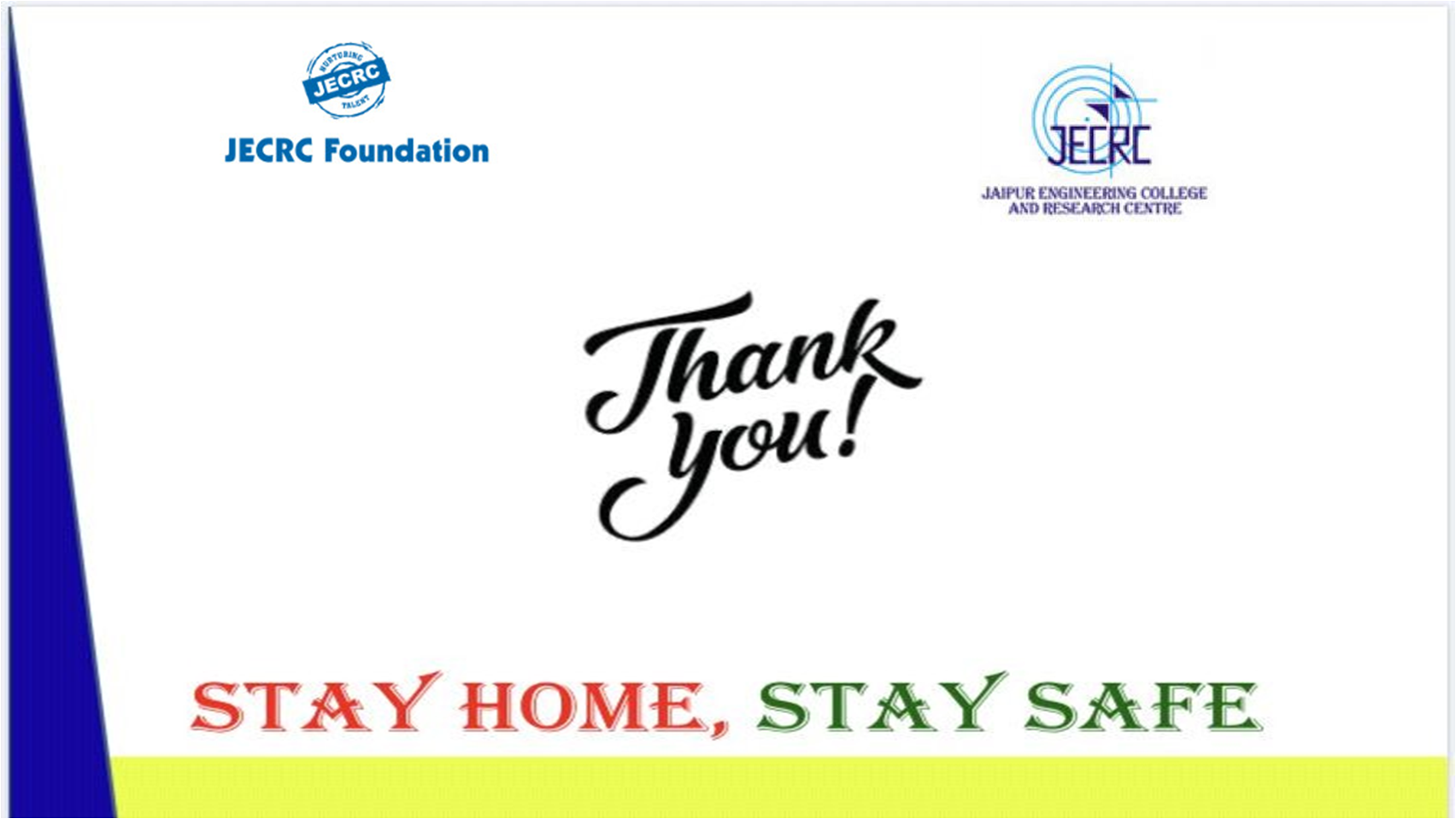 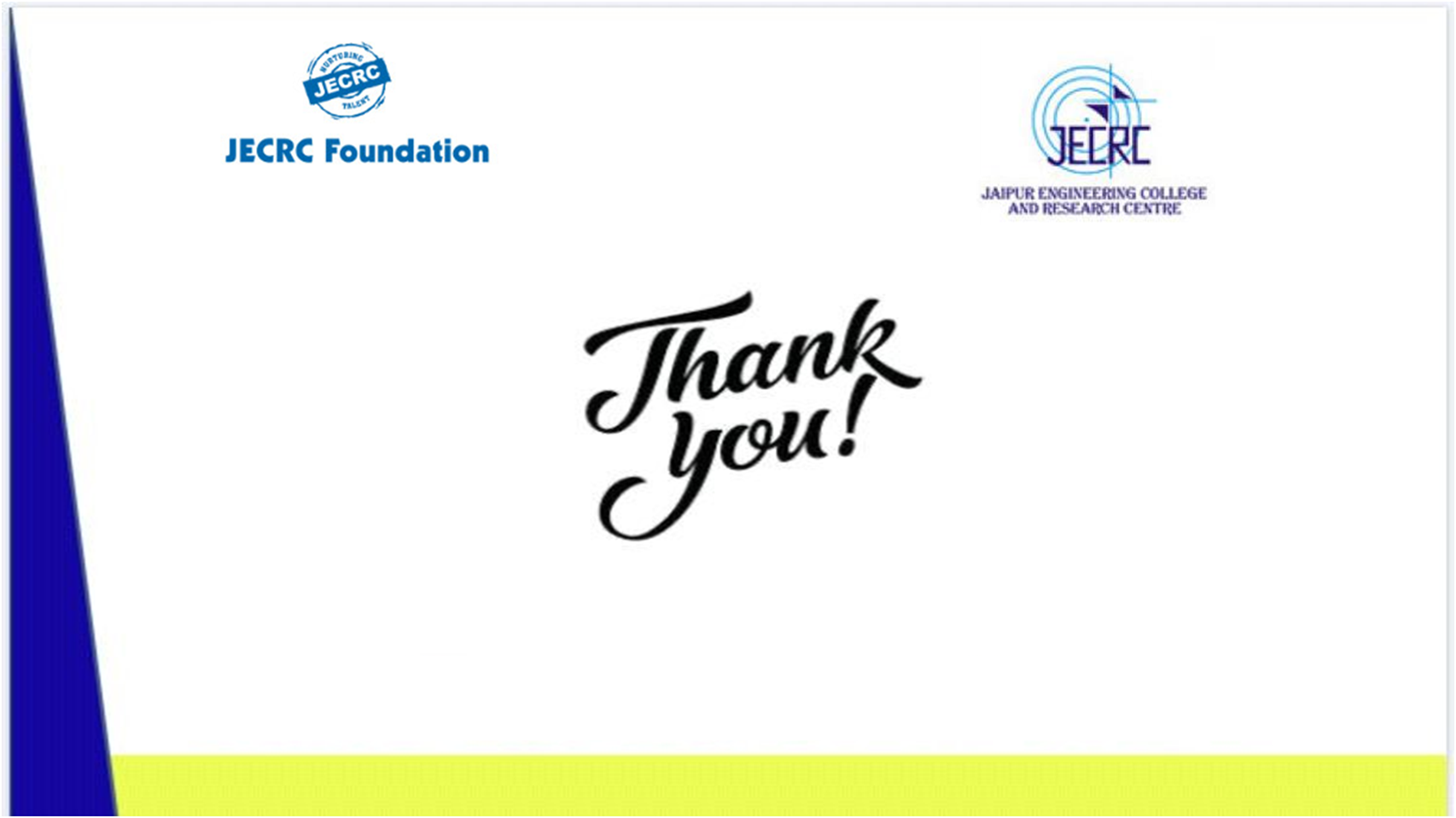 Neelkamal Chaudhary (Assistant Professor, AI&DS) , JECRC, JAIPUR
199